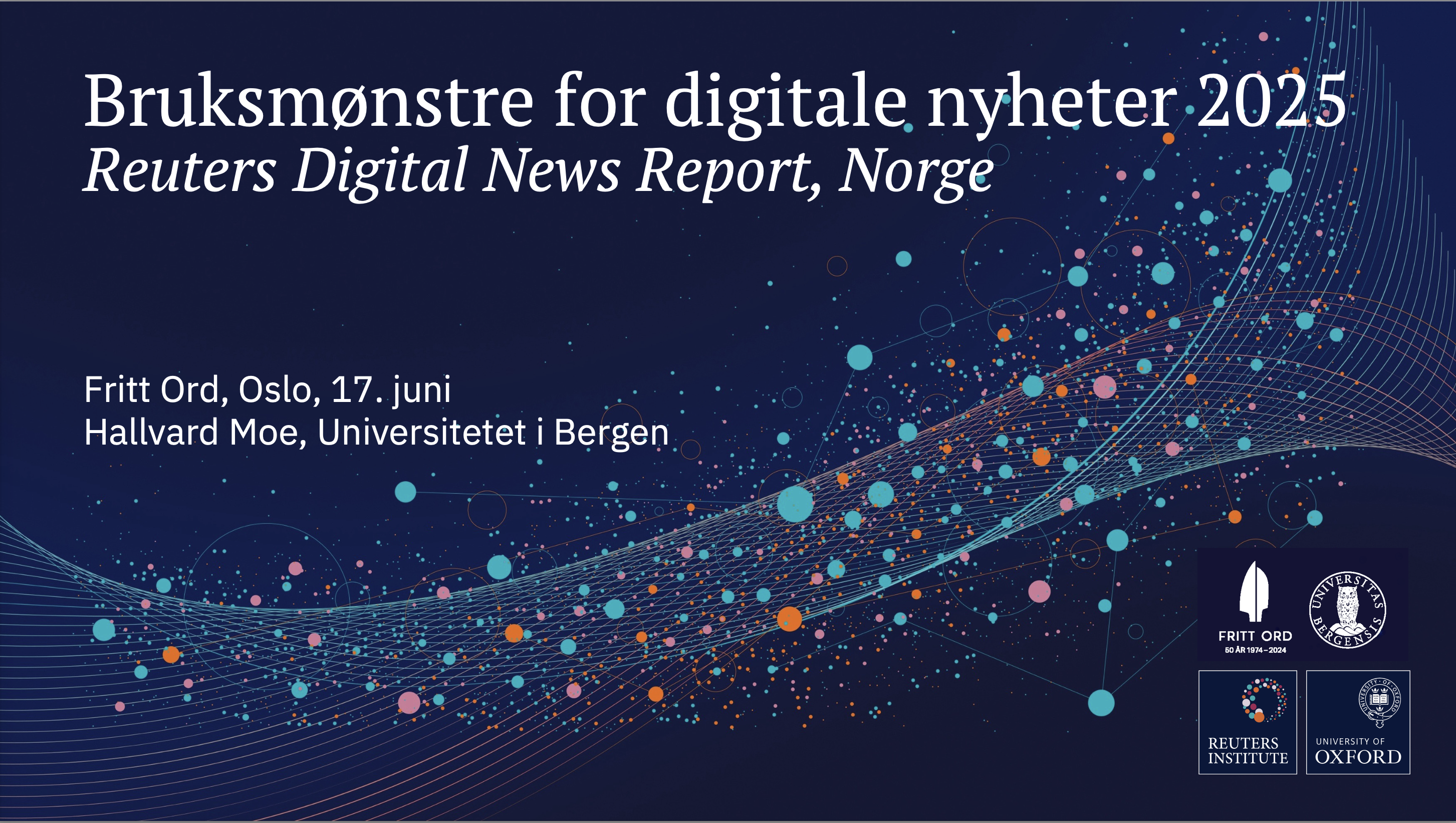 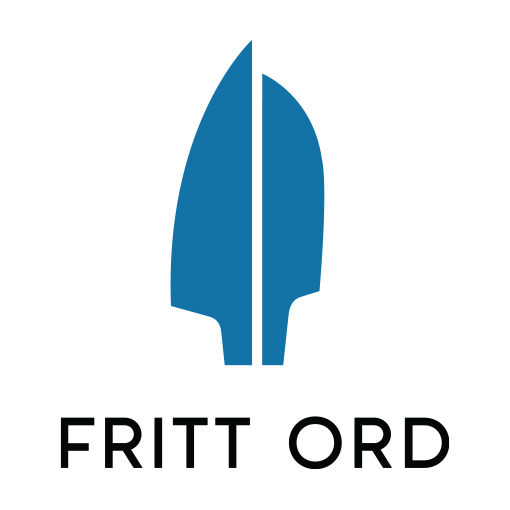 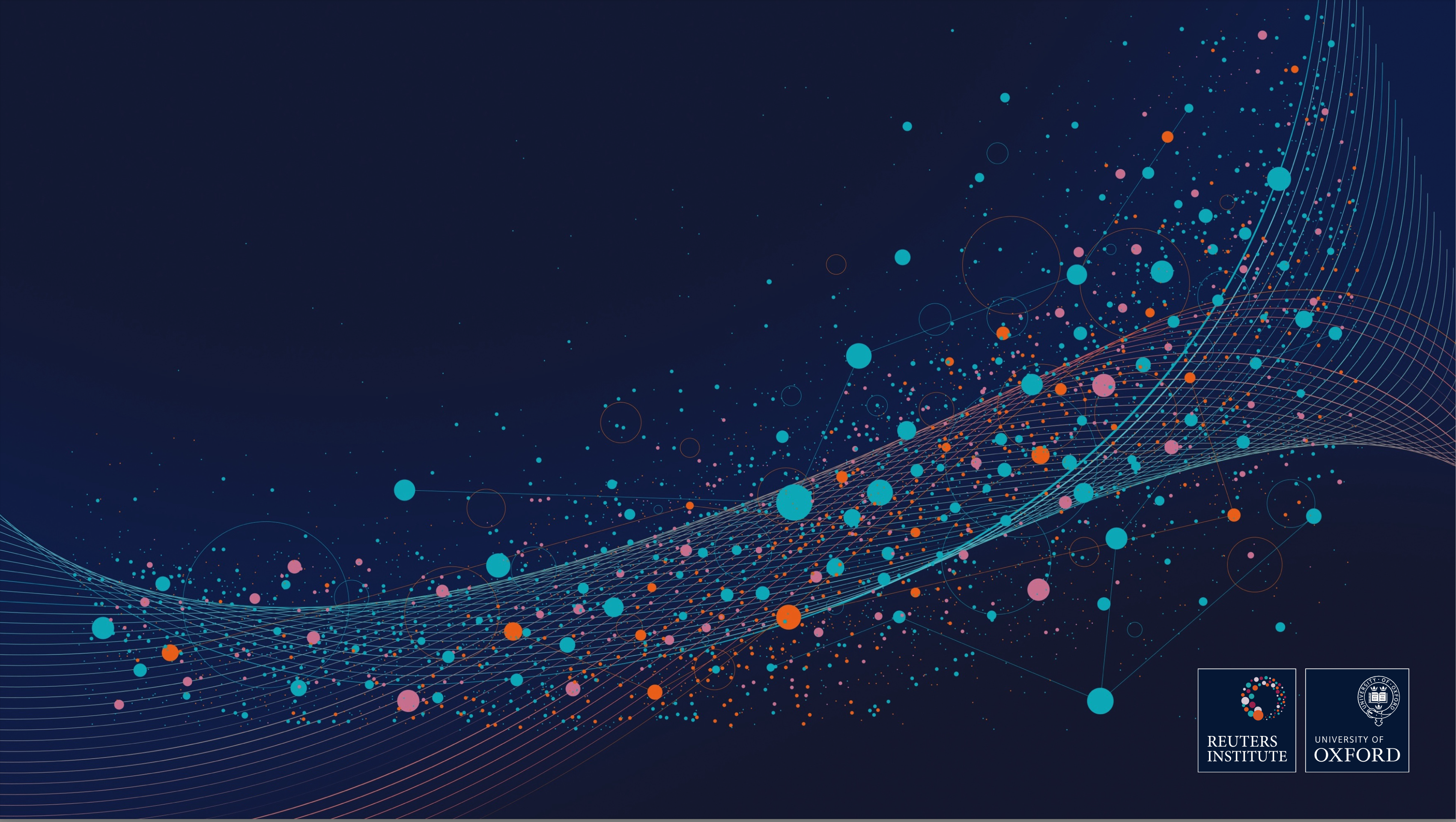 Stabilt og gjenkjennelig
VG, NRK og TV2 mest brukt
82% 
sjekker nyhetene minst 
en gang om dagen
Folk elsker lokalnyheter
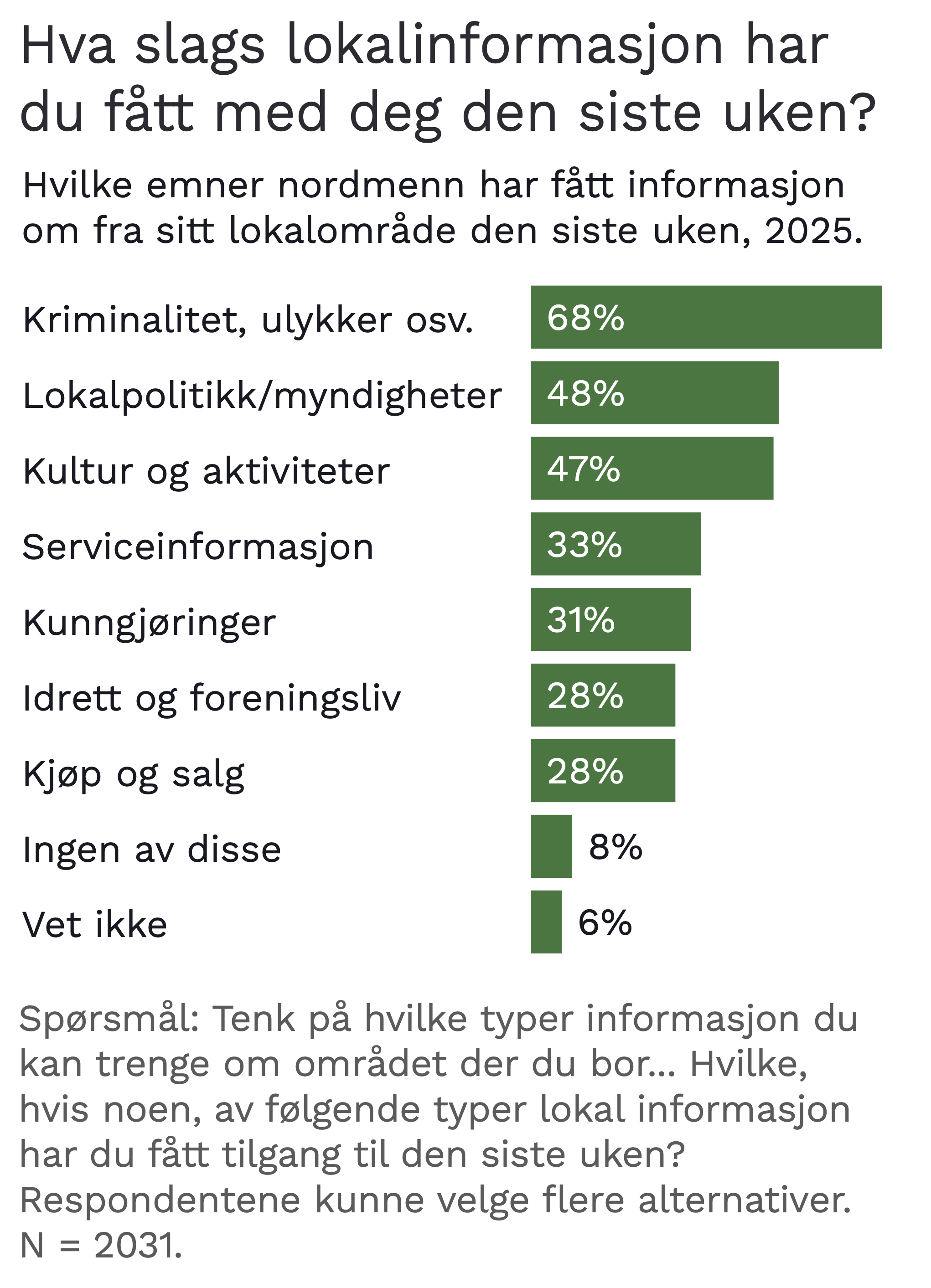 87% 
er interesserte i lokale nyheter
Smarttelefonen først!
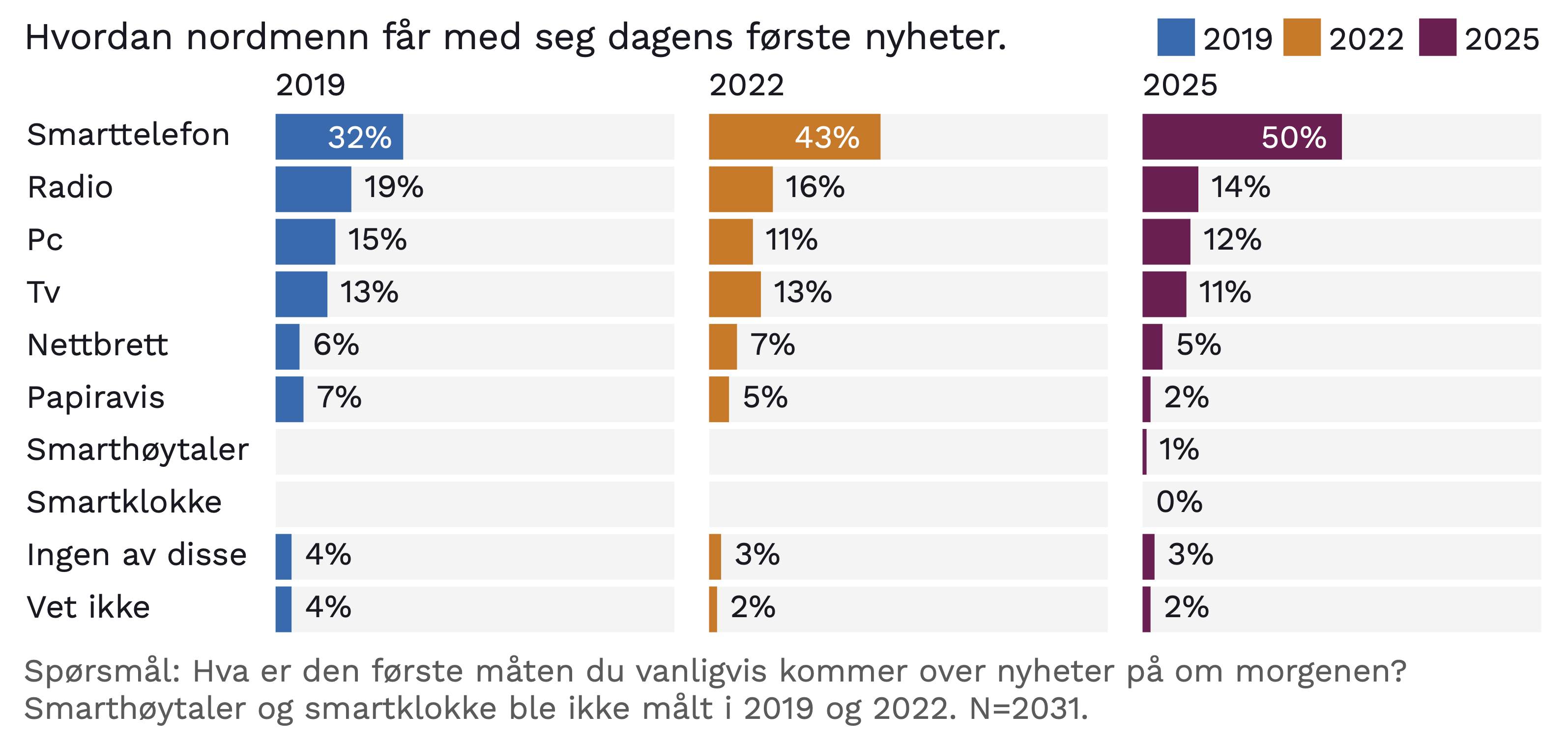 Etablerte nyhetsmedier vs alt annet
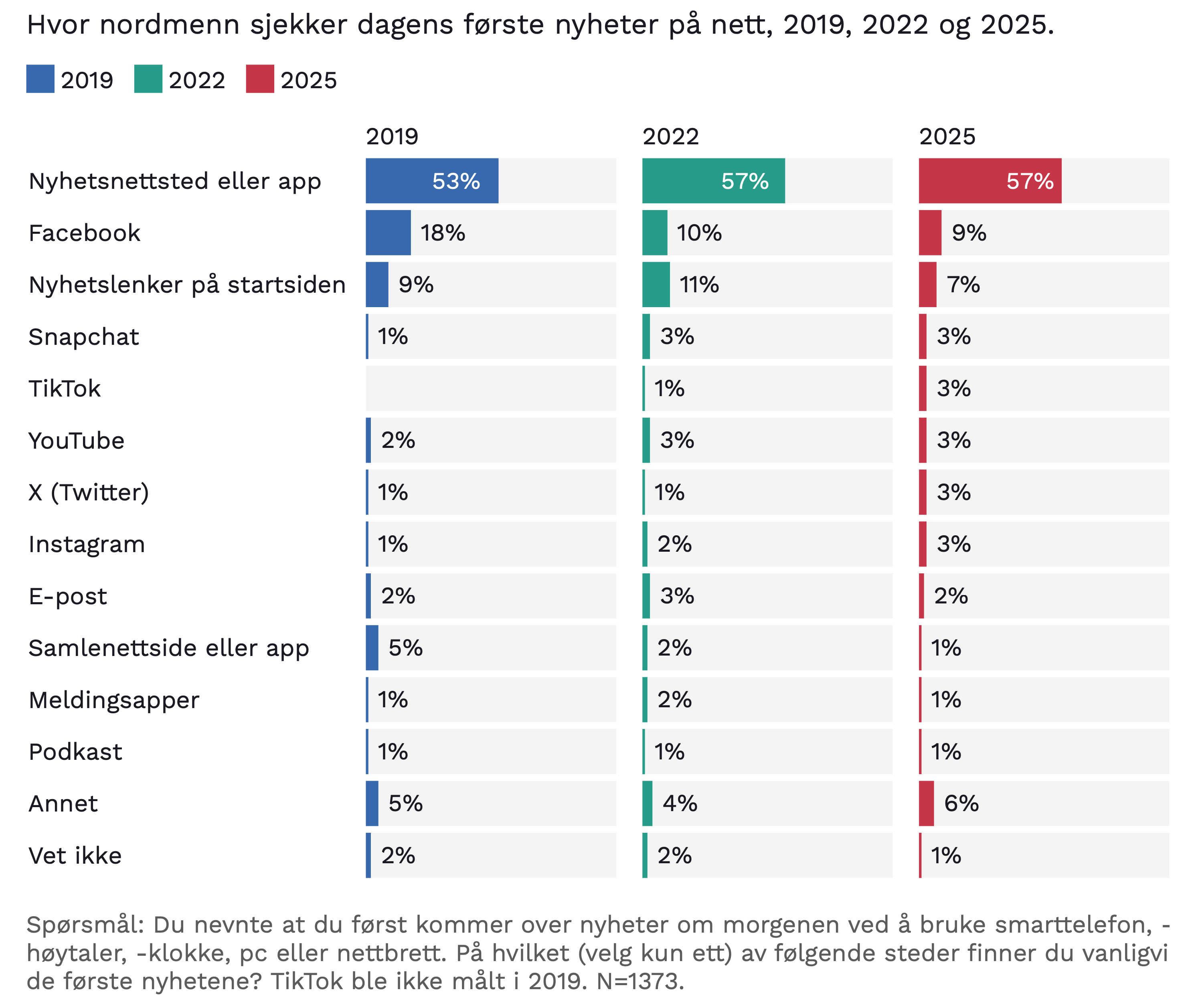 63% 
har nettaviser eller avis-apper 
som viktigste nyhetskilde
Ikke økning i nyhetsunnvik
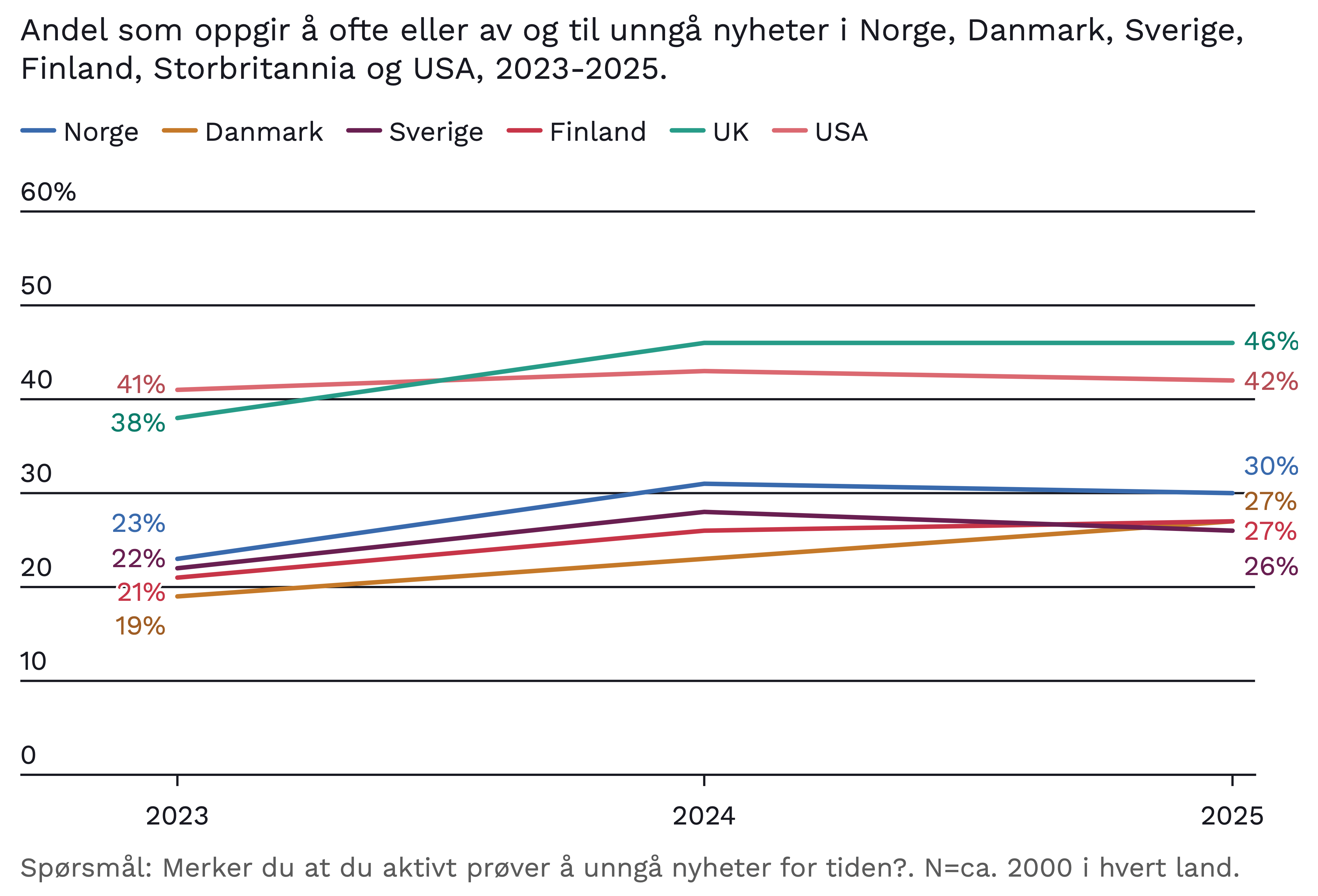 7% 
unngår nyheter 
ofte
Norge best i verden!
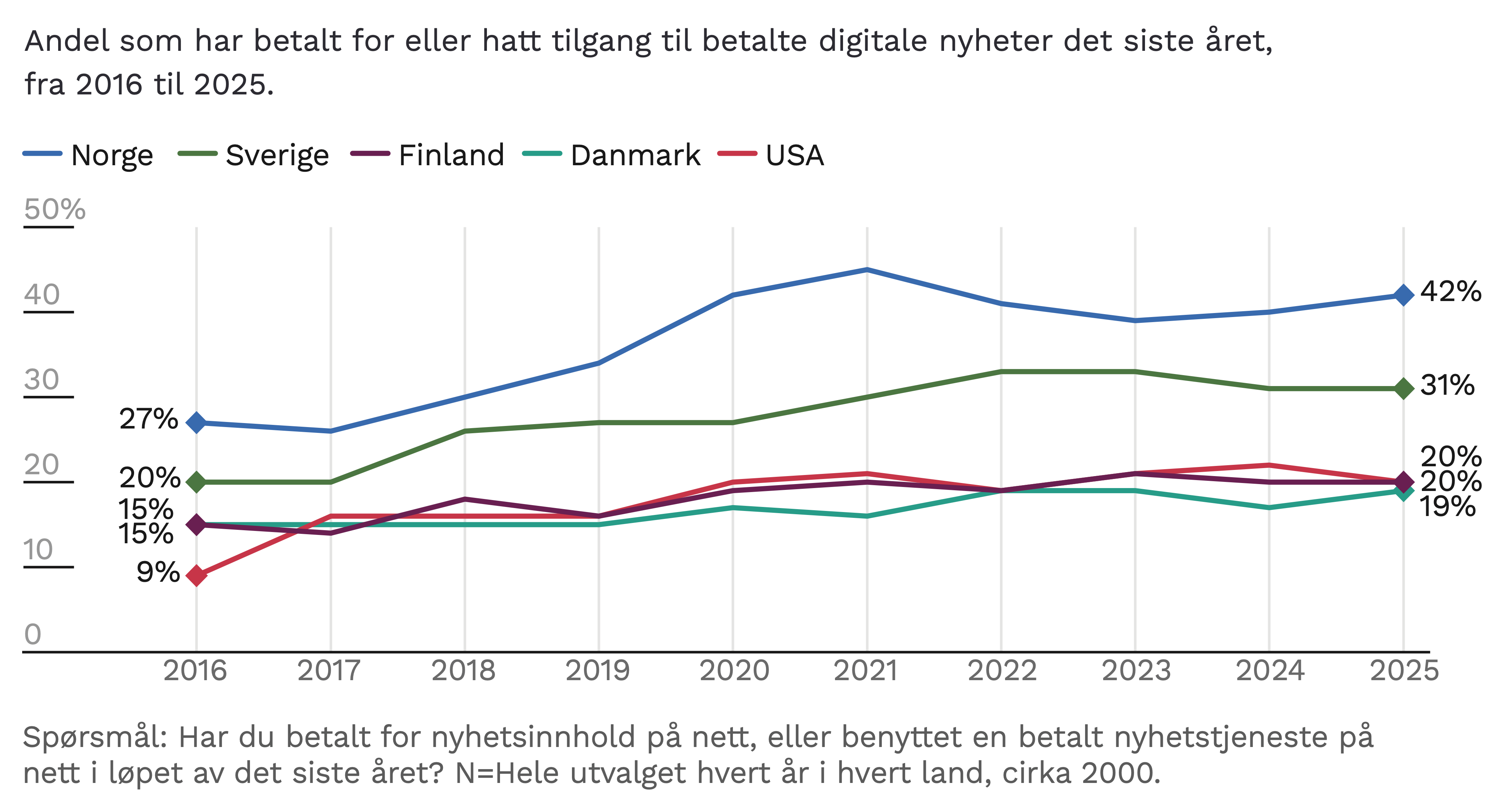 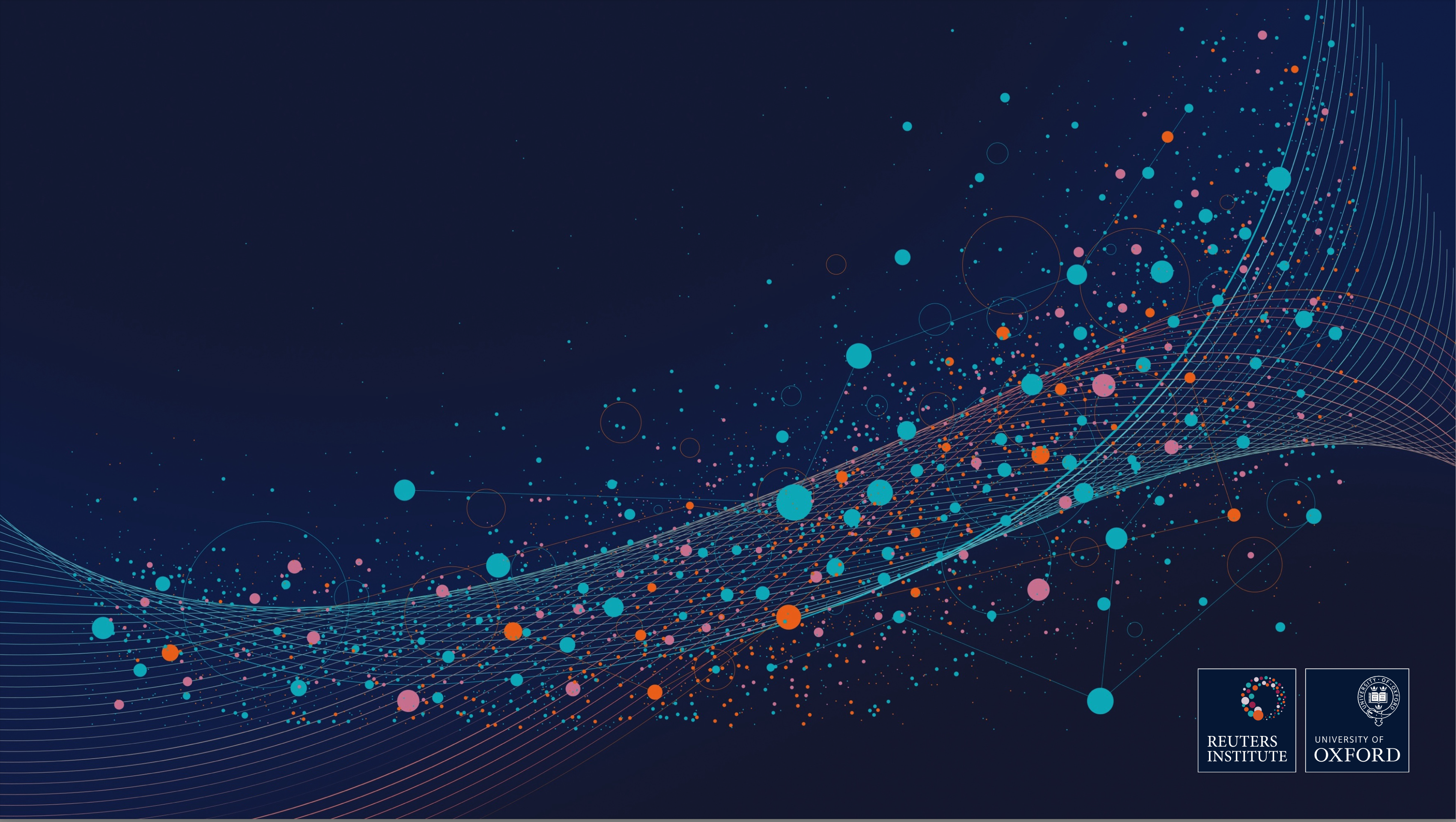 Podkast stadig et nisjemedium for nyheter
11% 
Har podkast 
som nyhetskilde
3% 
har podkast som viktigste nyhetskilde
Stabilt
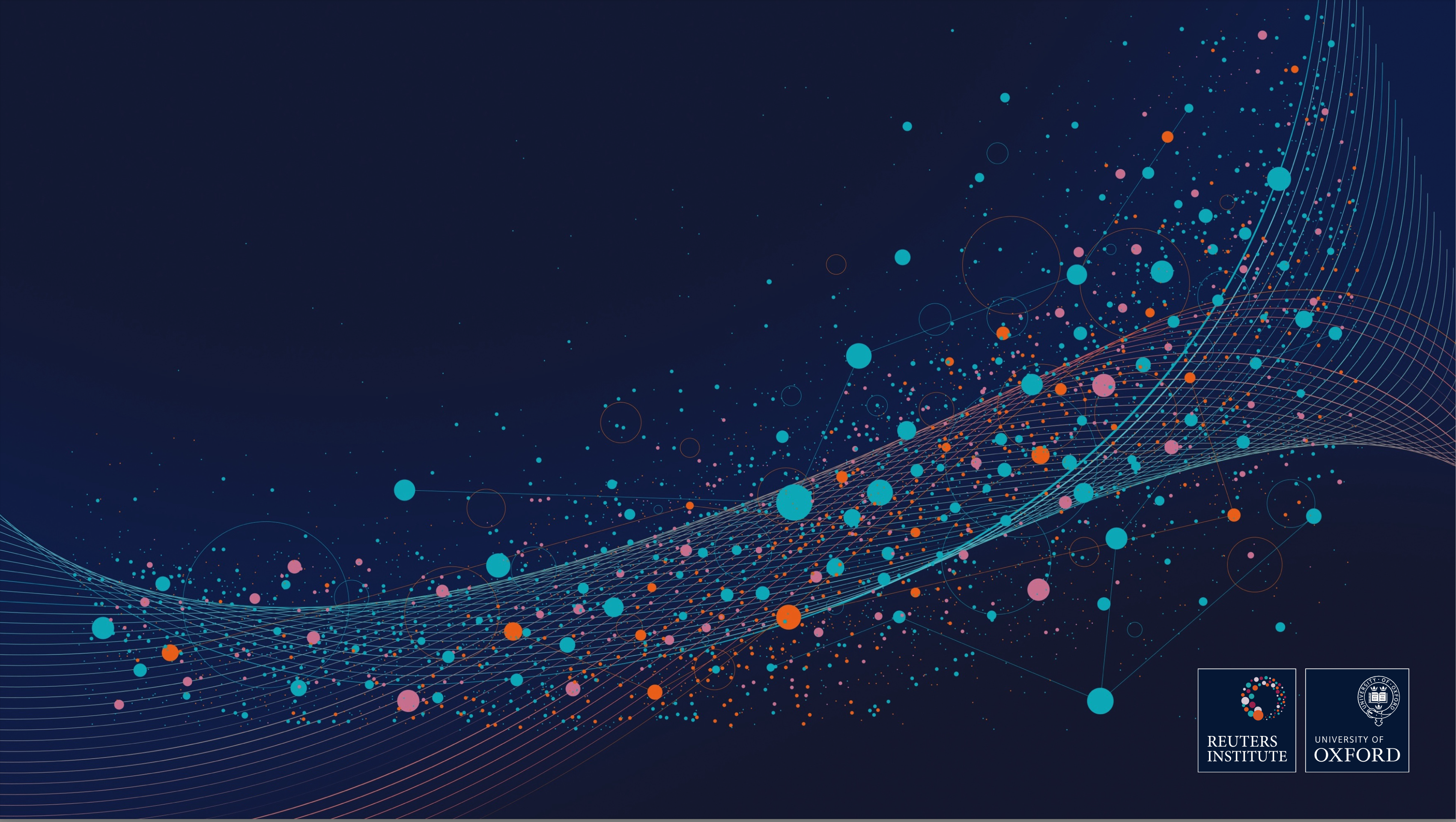 Podkast integrert i hverdagen
«Det gir meg hodet inn i samfunnet igjen, før jeg åpner e-posten.»
«Det er som å ha noen kloke folk i rommet, uten at jeg trenger å svare.»
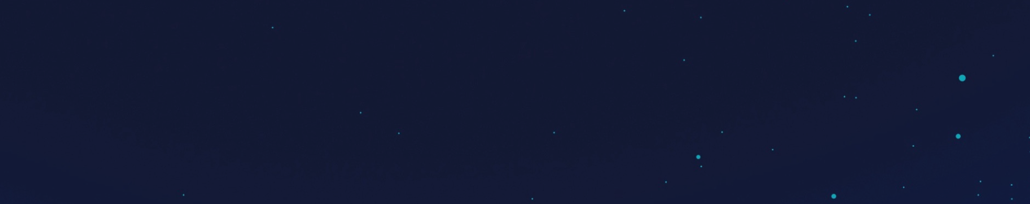 «De snakker lenge og rolig, og jeg føler jeg lærer noe – selv når det er folkjeg aldri har hørt om før.»
Folk mer avklarte til KI-bruk i nyhetene
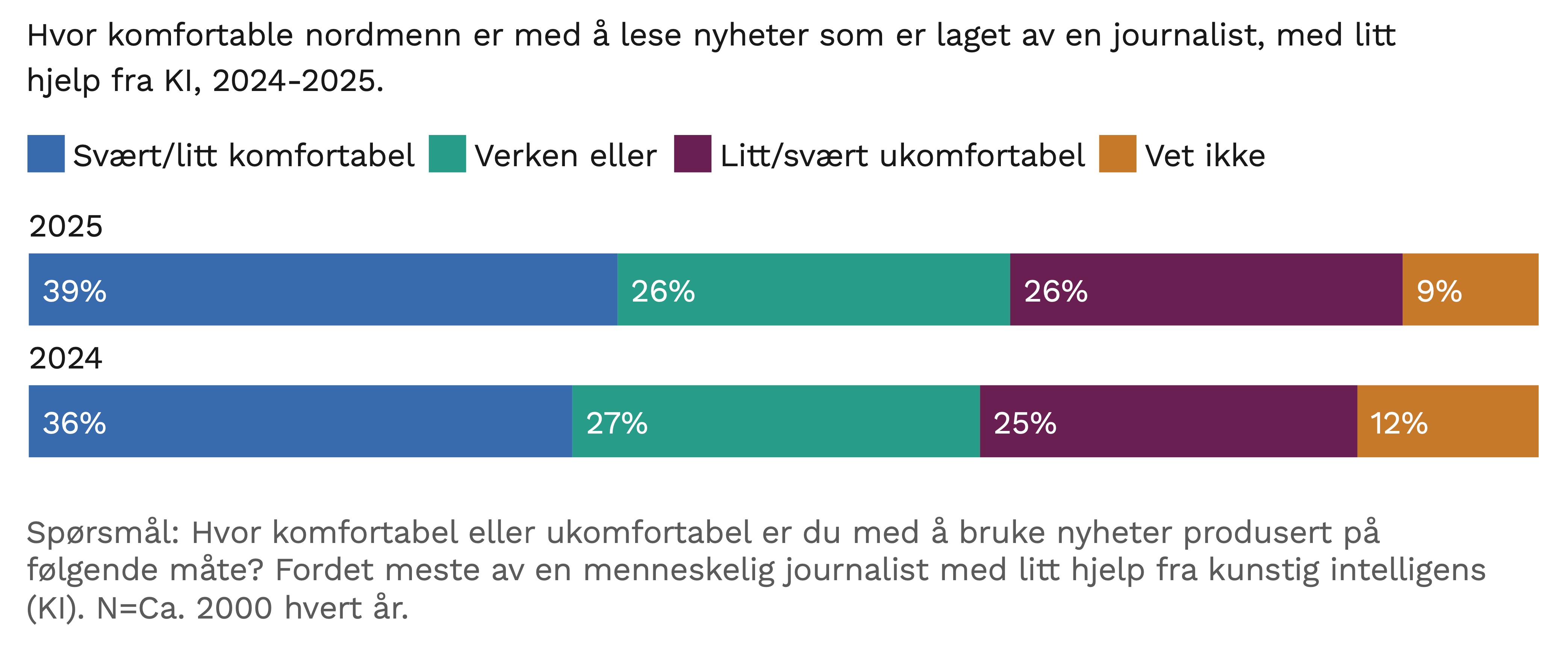 Men ikke så interesserte i KI-tjenester i nyhetene
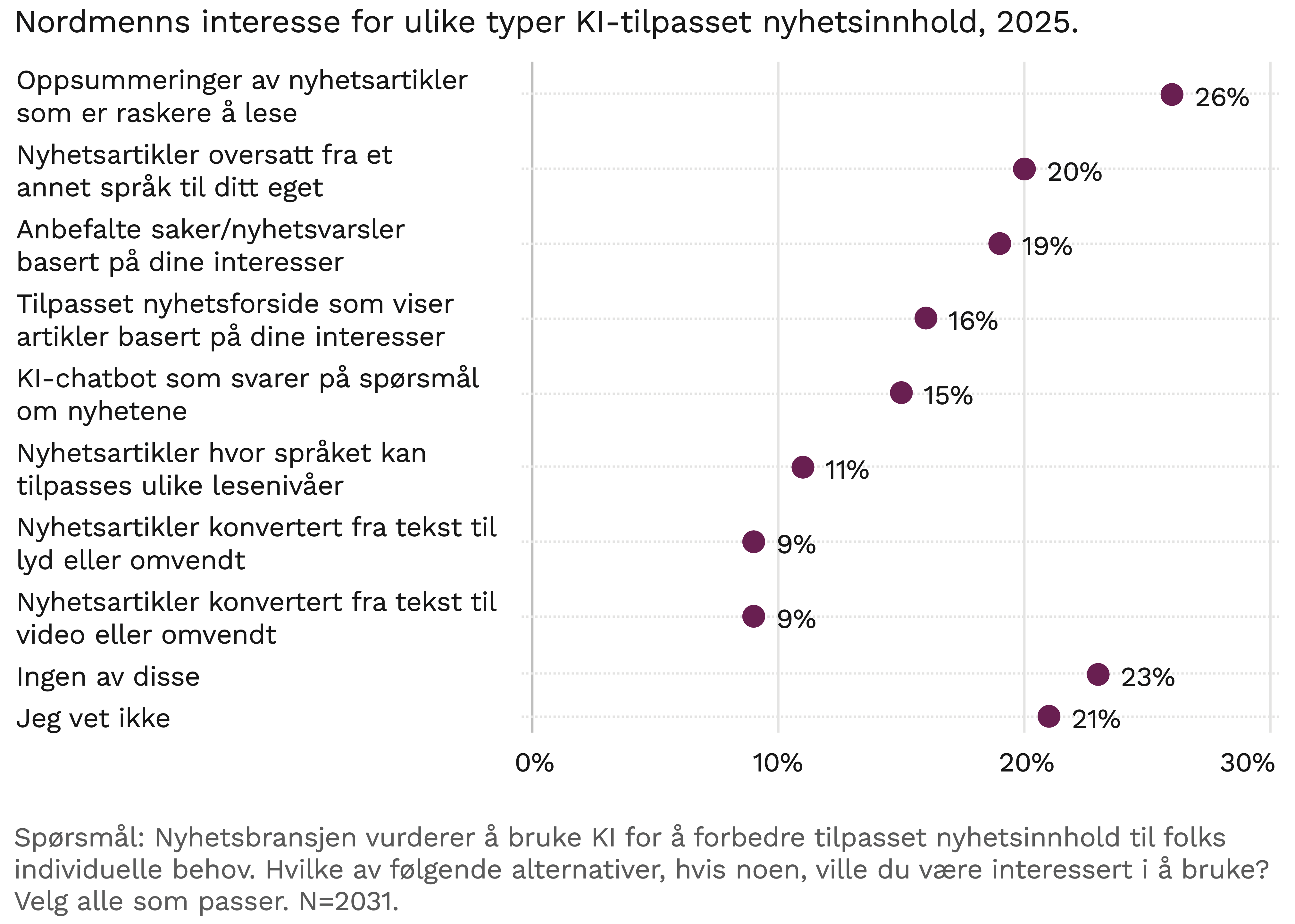 De unge skiller seg ut: sosiale medier og podkast
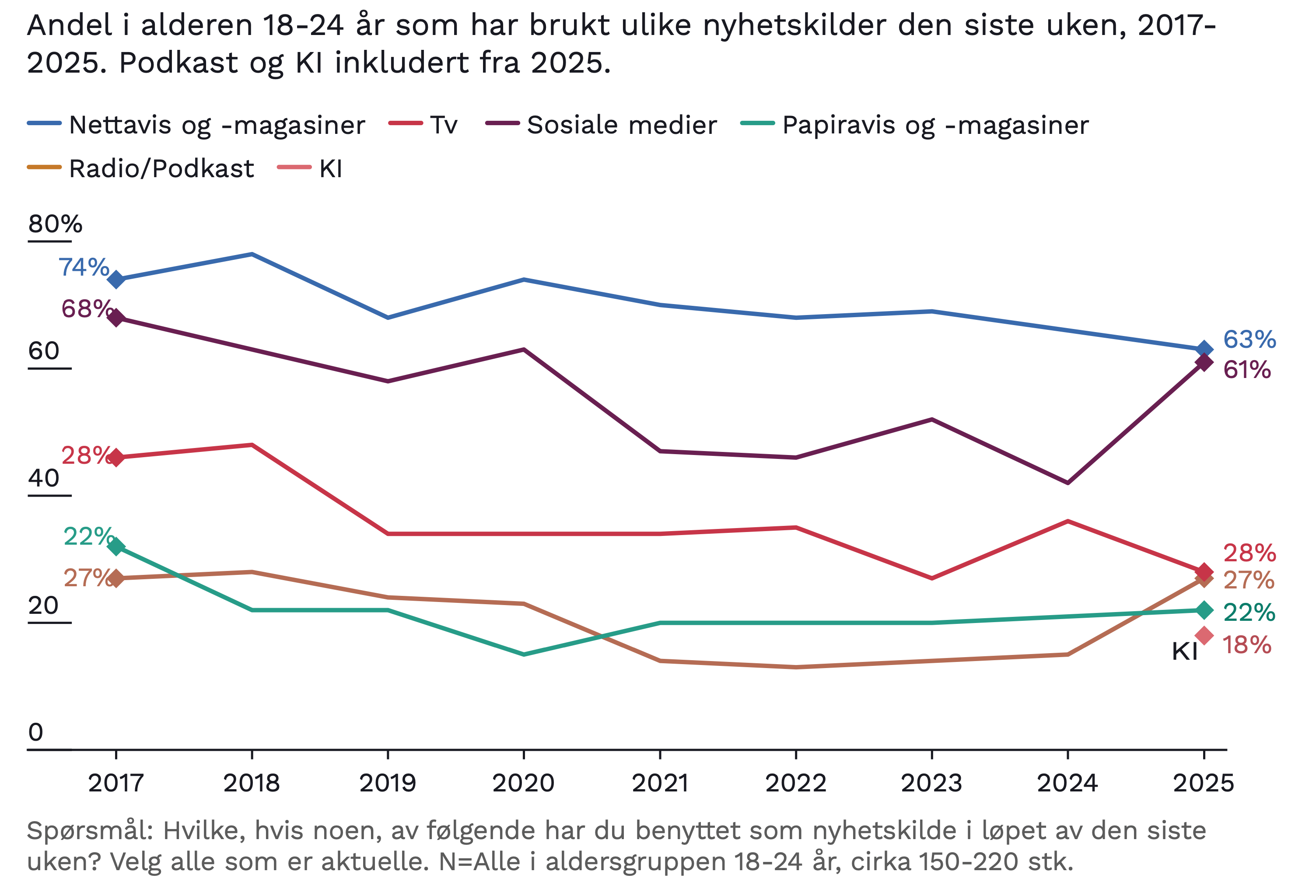 De unge
De unge skiller seg ut: TikTok, Snapchapt og Instagram
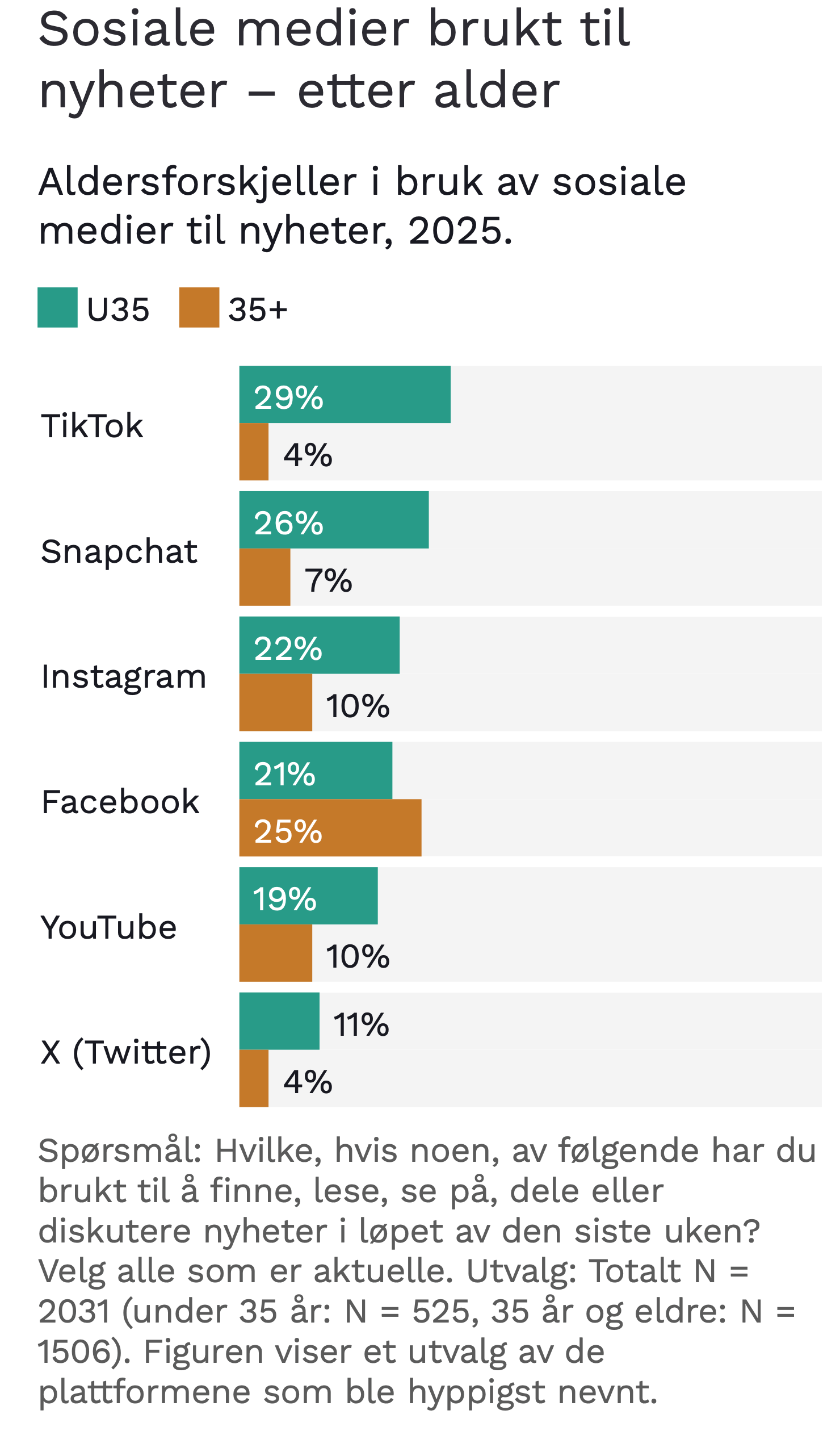 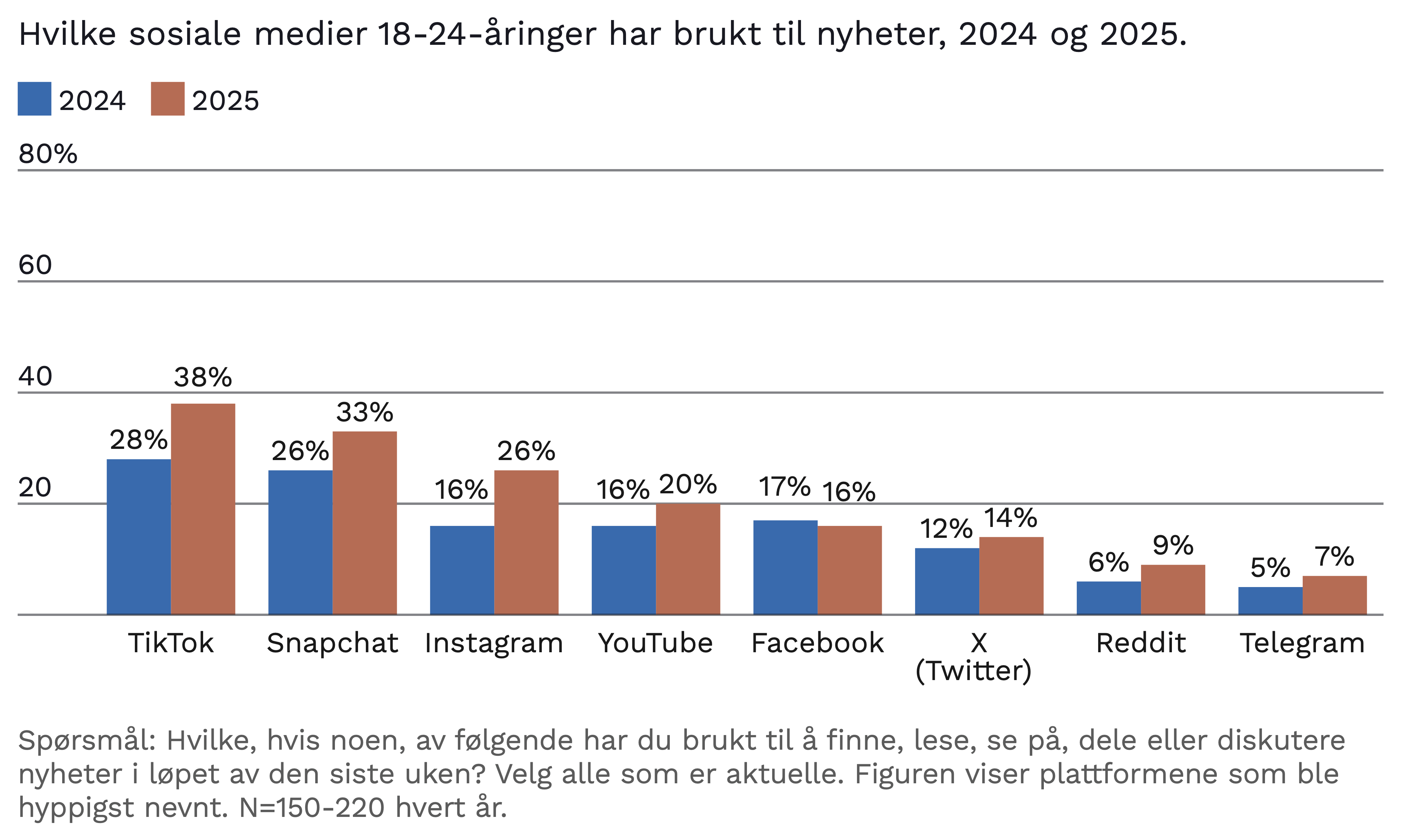 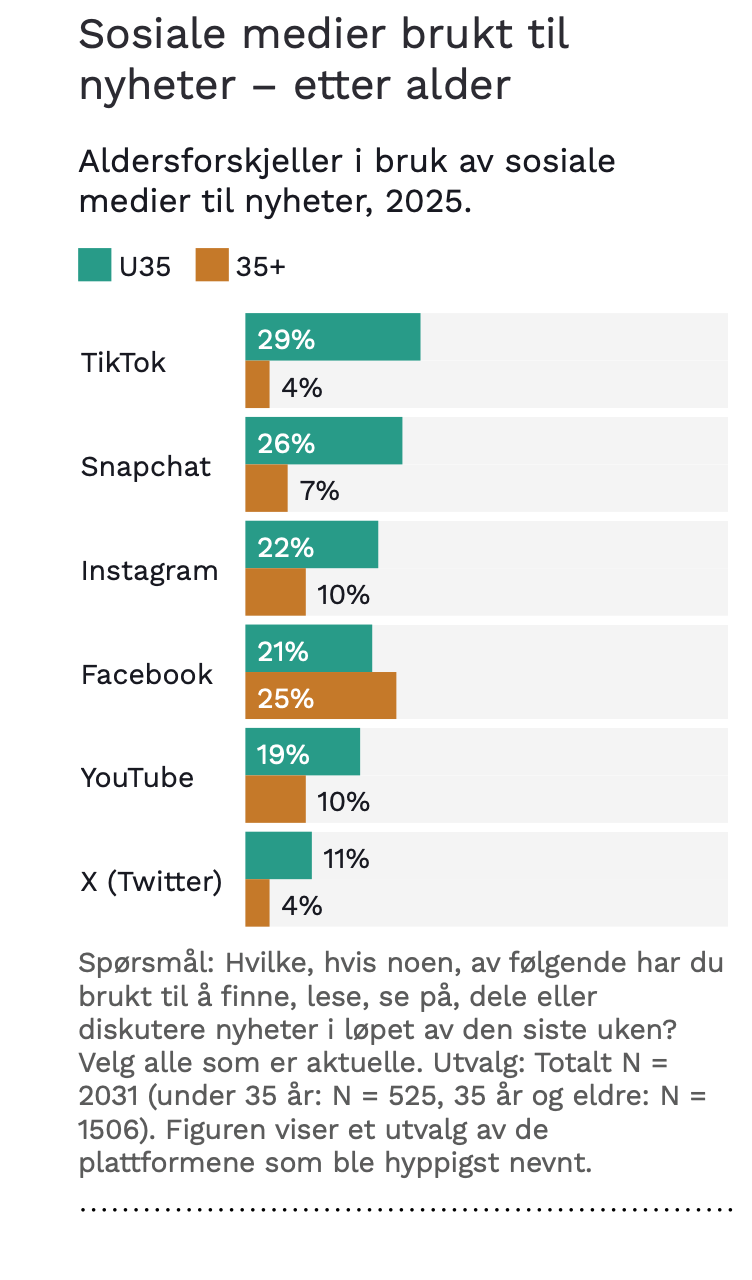 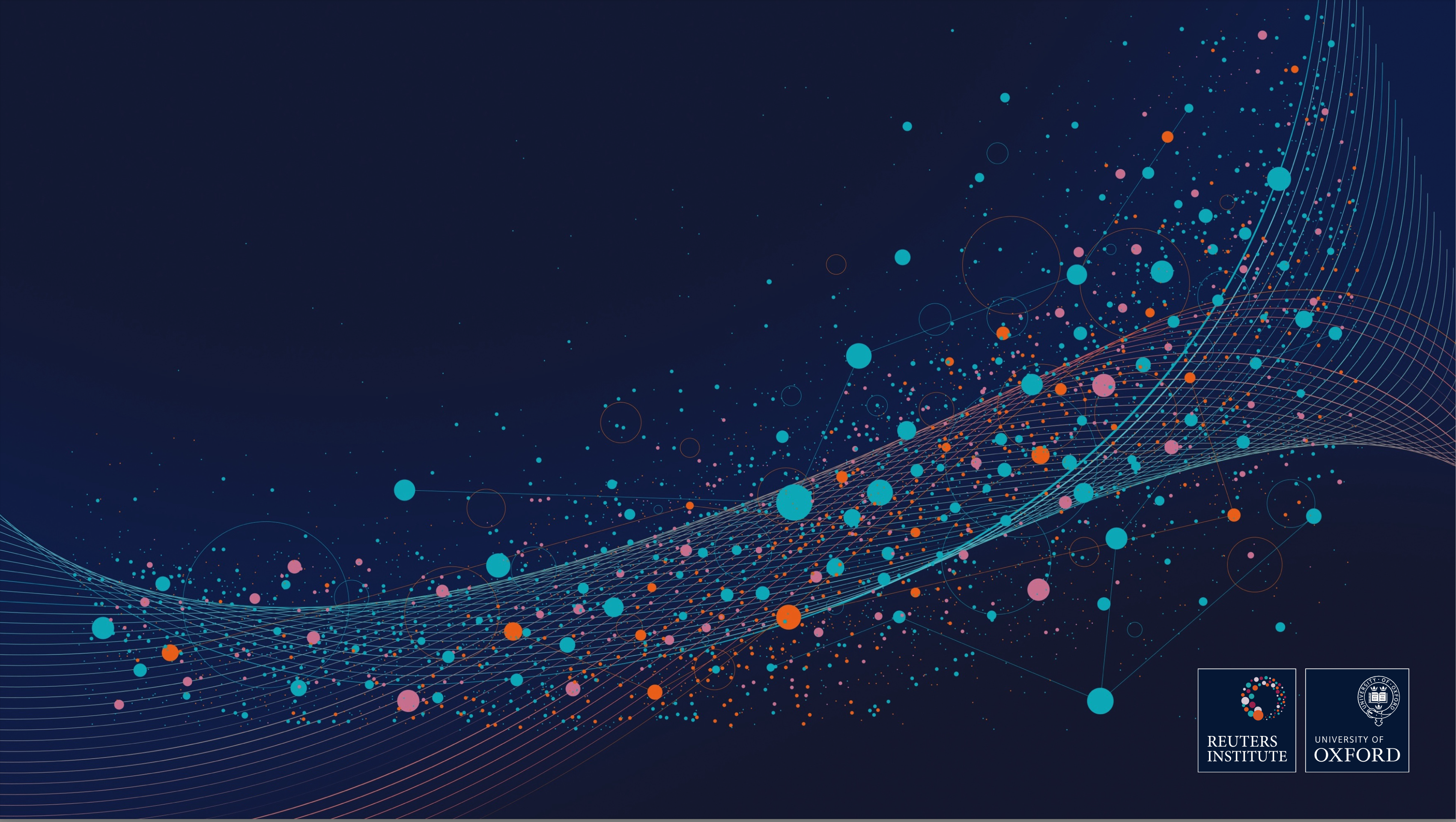 Oppsummert
Norge er gjenkjennelig.
Nyhetspodkaster for de få, men sentralt i deres hverdag.
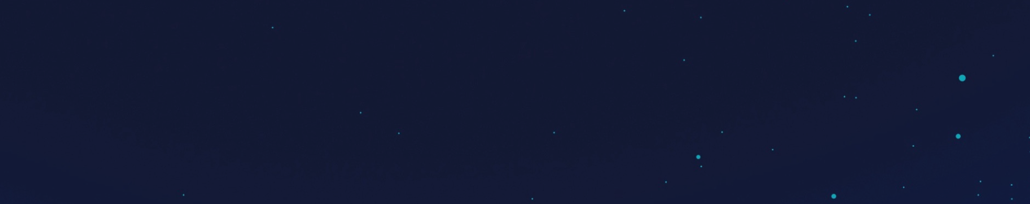 Avklarte, men lunkne, til KI.
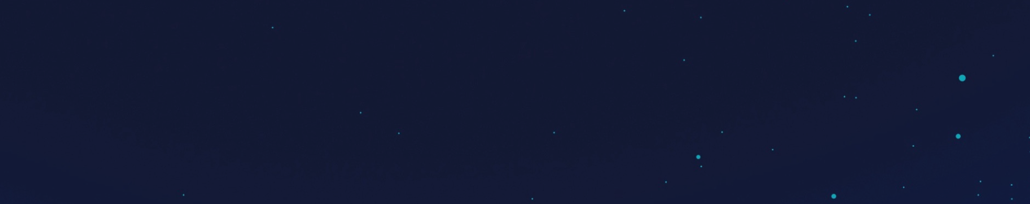 De unge får nyheter i algoritmestyrte sosiale medier.
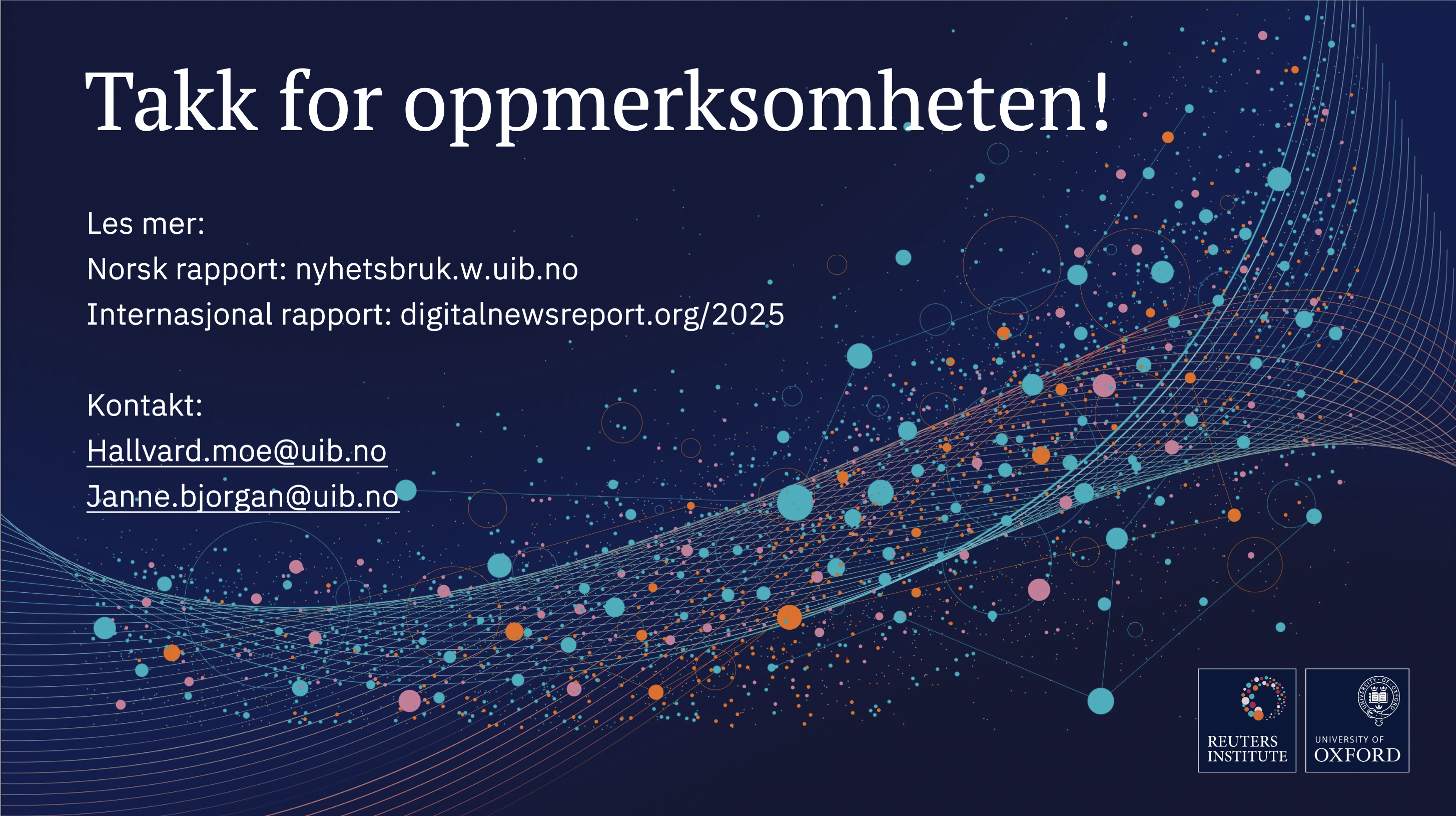 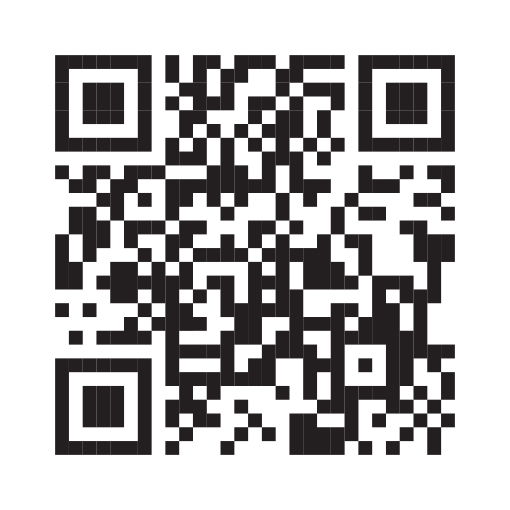 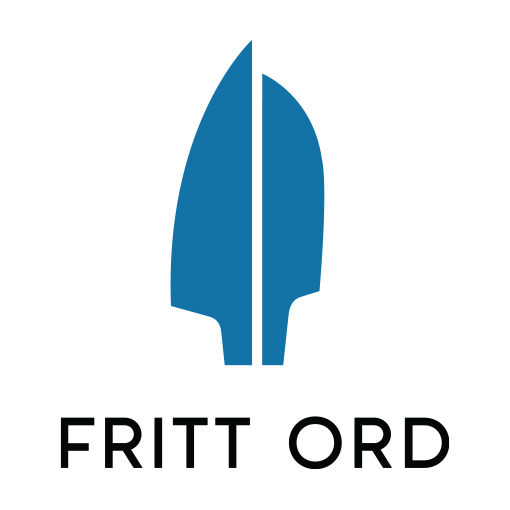 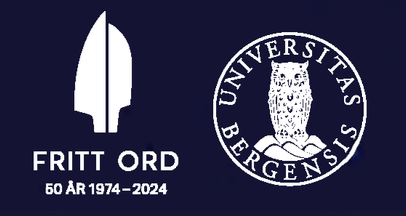